Спорт – залог здоровья!
МДОБУ   ДС №12  «Золотой ключик»            
Подготовила:   Букина  Виктория  Алексеевна
Цель: *Формирование представлений о здоровом образе жизни*Развитие эмоционально-положительного отношения к играм, спортивным упражнениям, соревнованиям, к занятиям спортом
Задачи:

*Приобщить детей и их родителей к здоровому образу жизни
*Продолжать воспитывать желание заботиться о своем здоровье
*Развивать желание у детей активно участвовать в жизни детского сада
Актуальность:
Одна из задач в летний период: обеспечить максимальное пребывание детей на воздухе с достаточной двигательной активностью и обогащением новыми умениями и навыками. Интересной формой работы по организации физкультурно-оздоровительной работы является проведение недели спорта.  А нашей целью стало - повышение интереса детей к физической культуре и здоровому образу жизни.
Рассказ о видах спорта
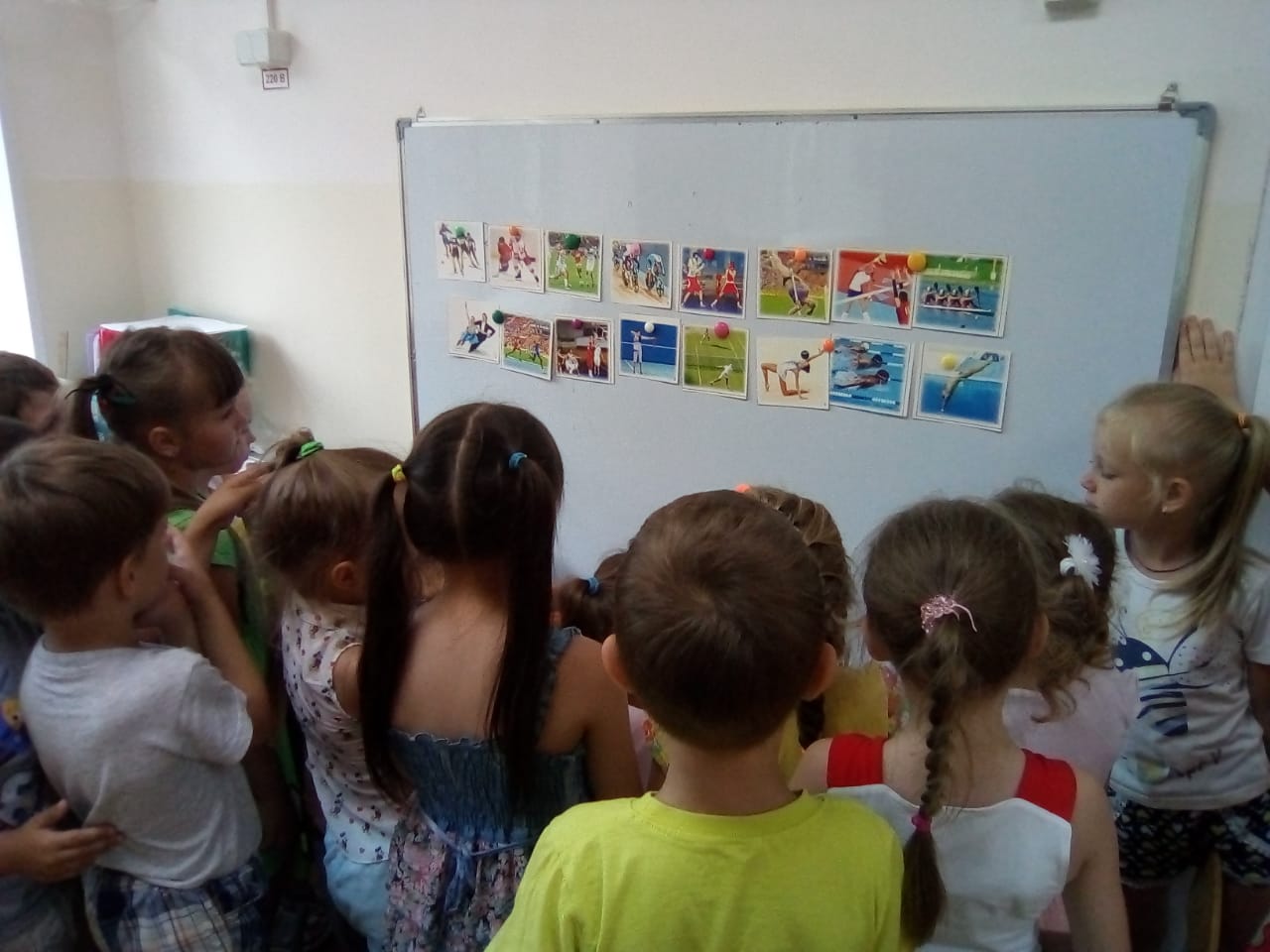 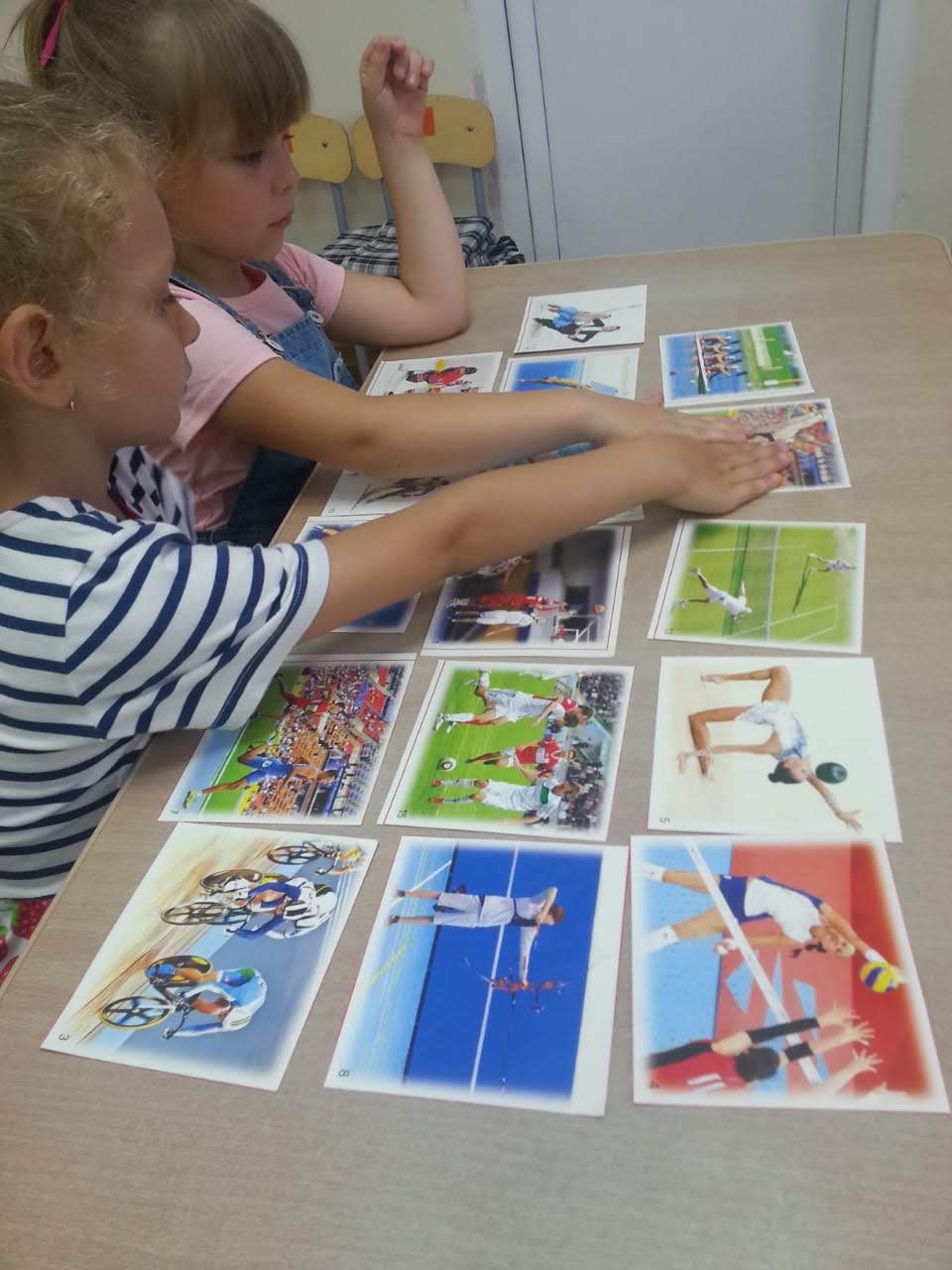 Продуктивная деятельность
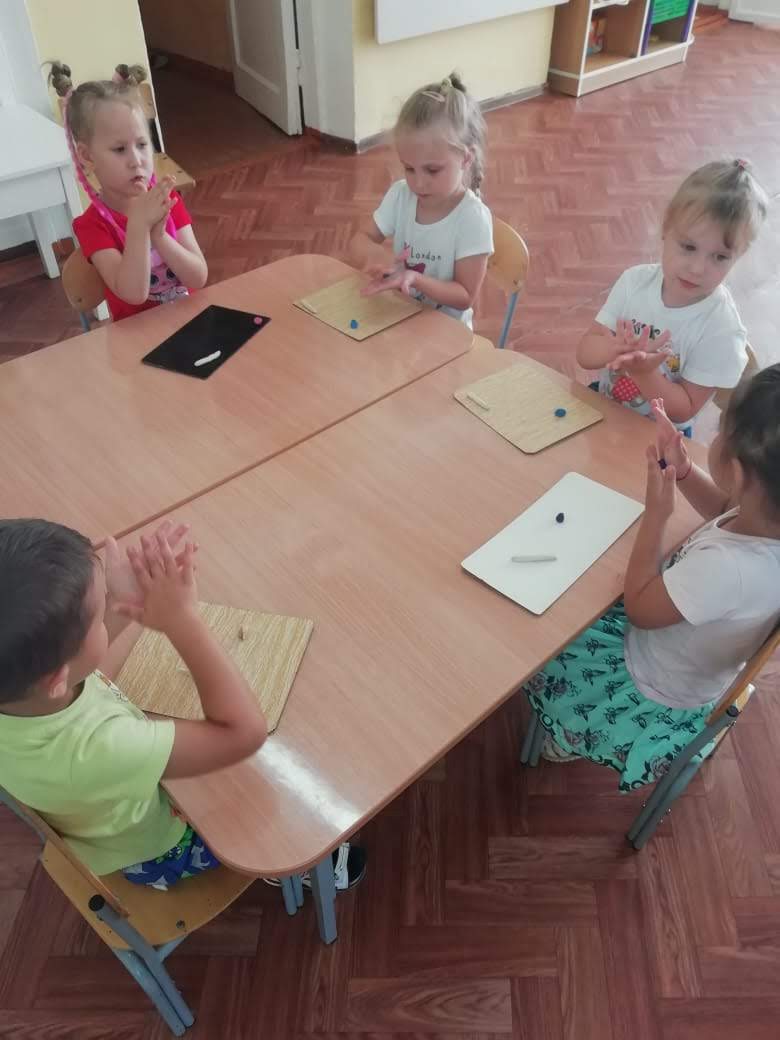 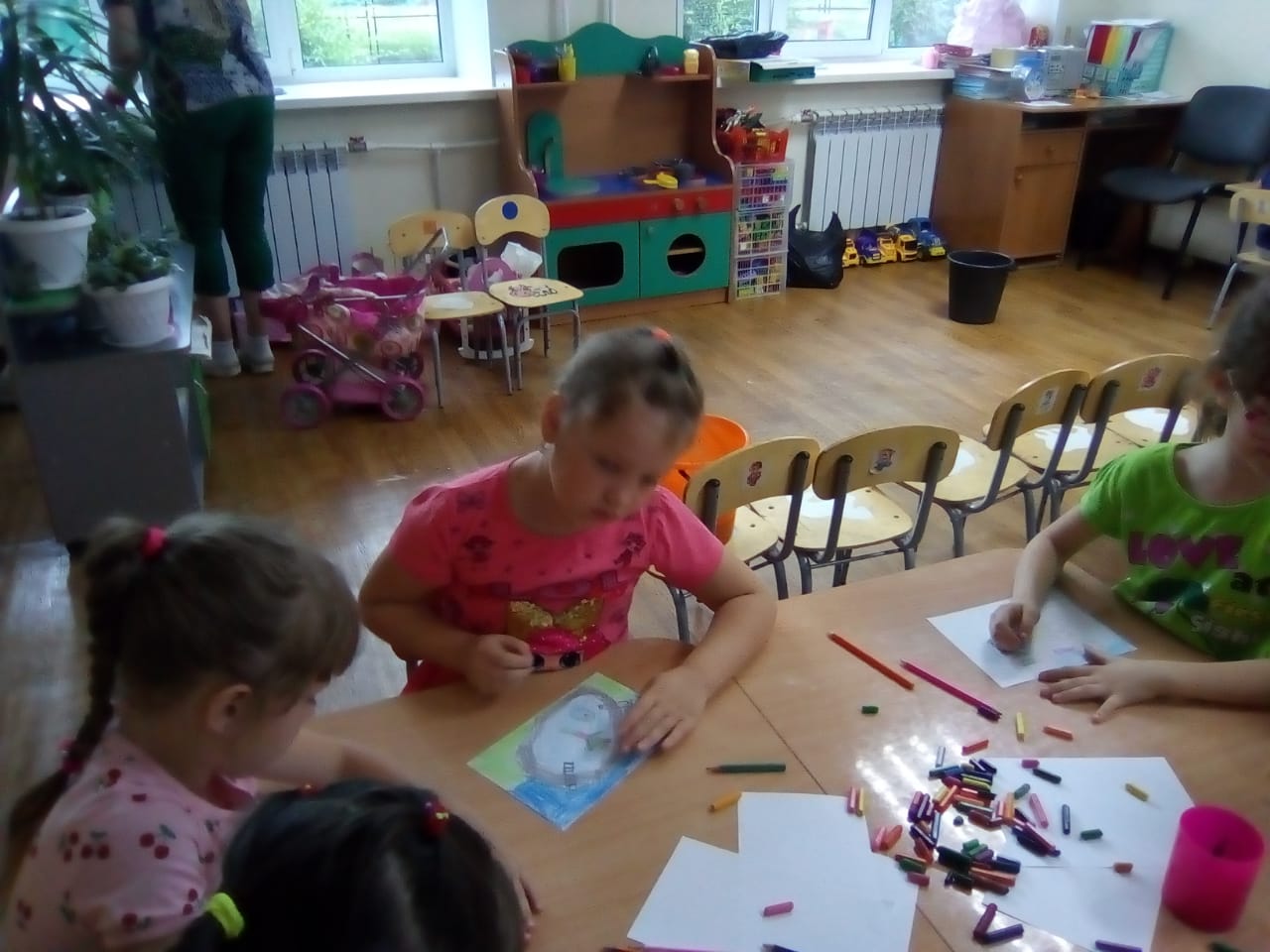 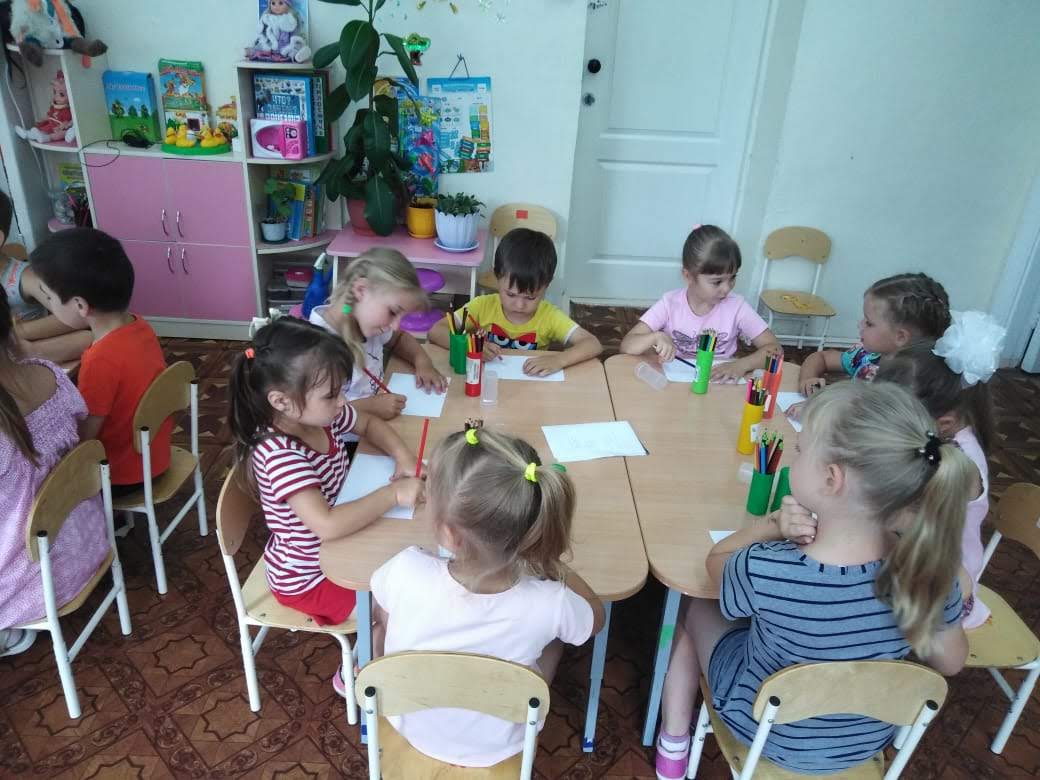 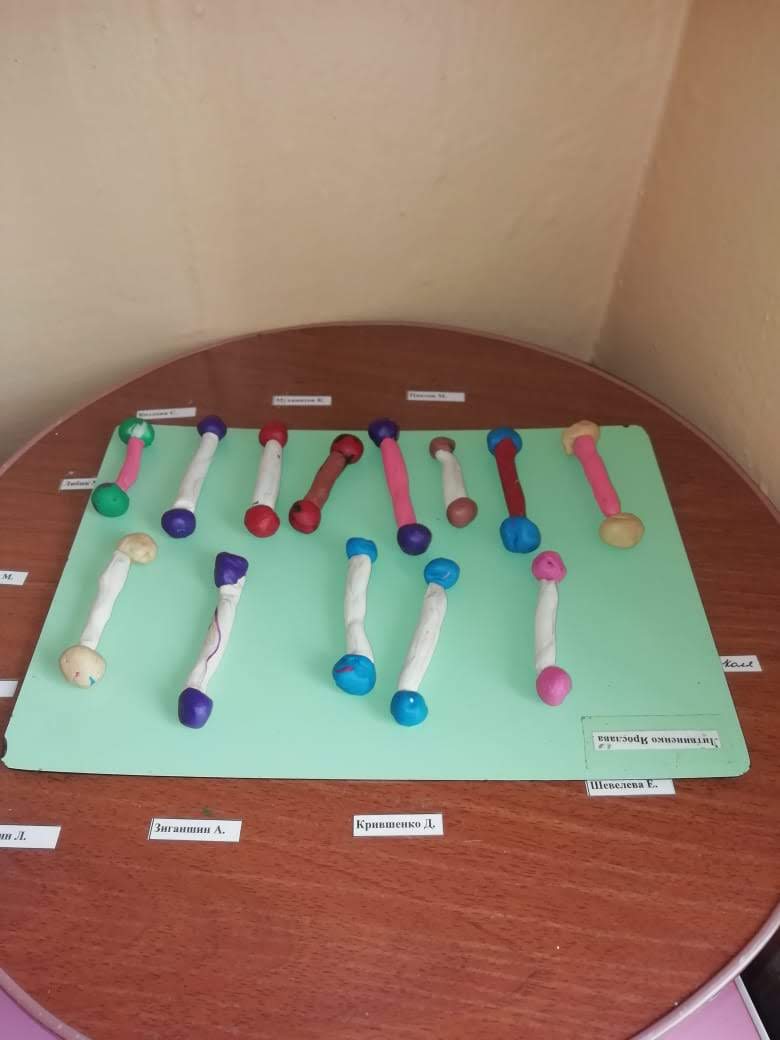 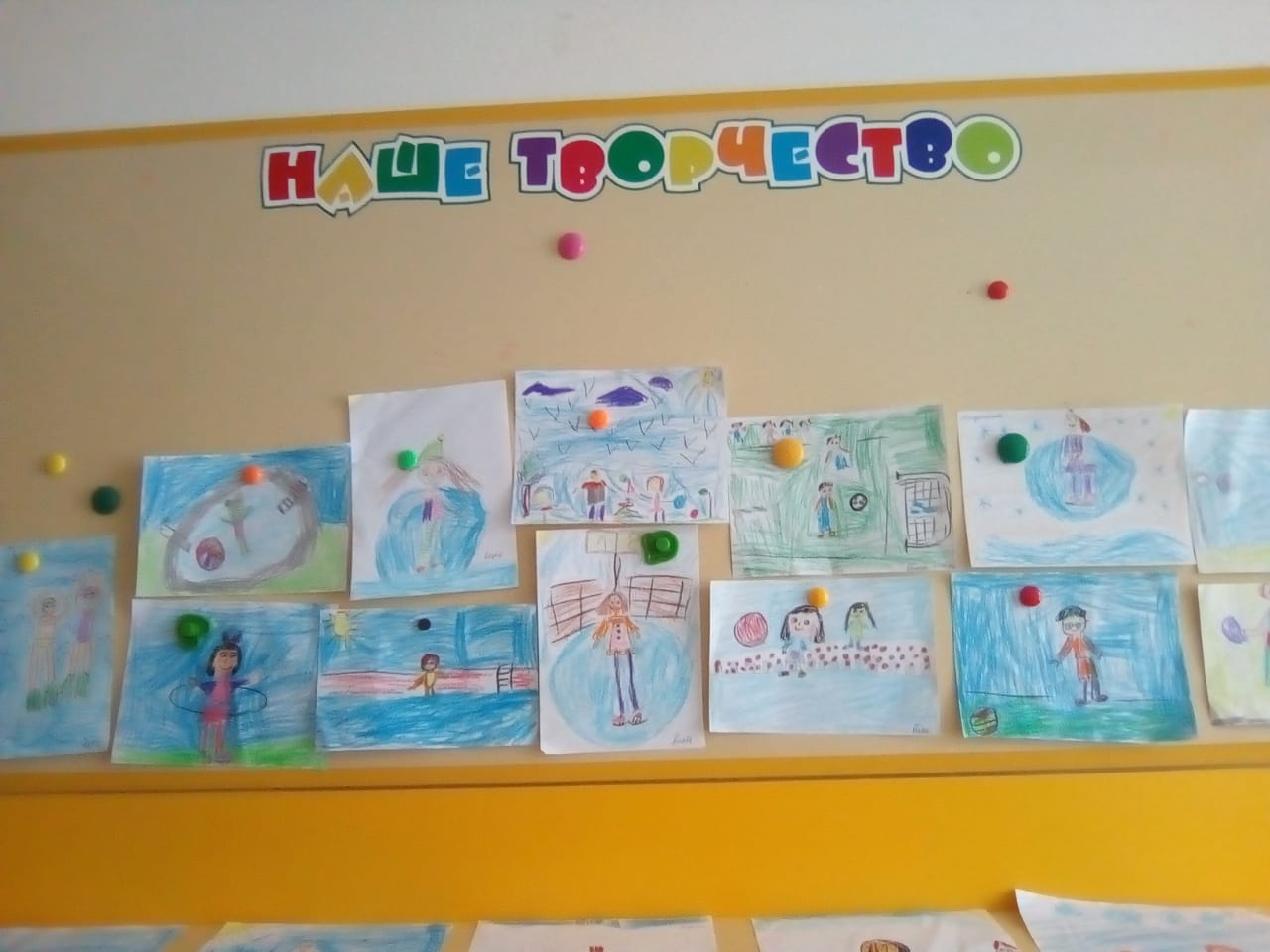 Спортивные развлечения
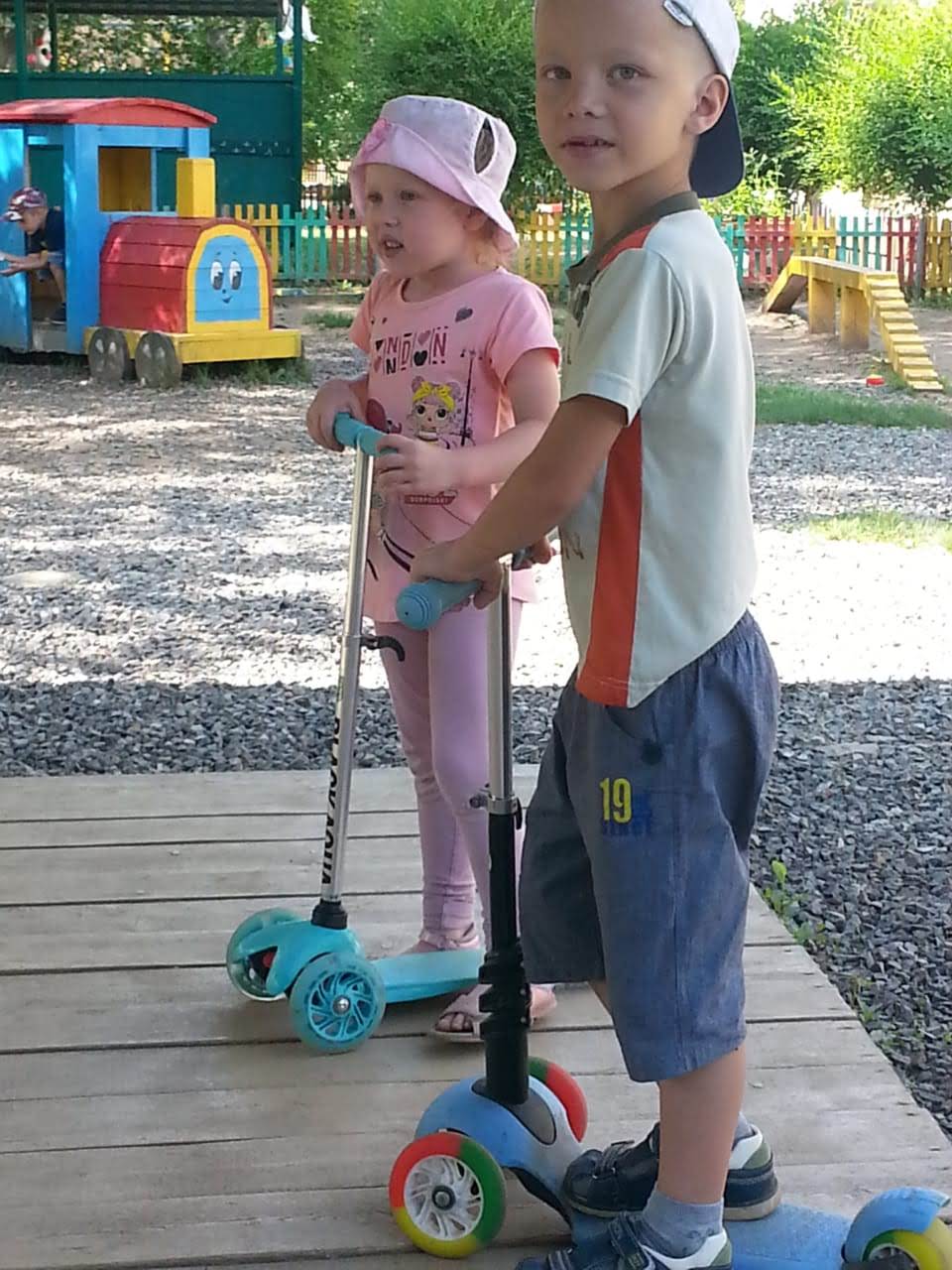 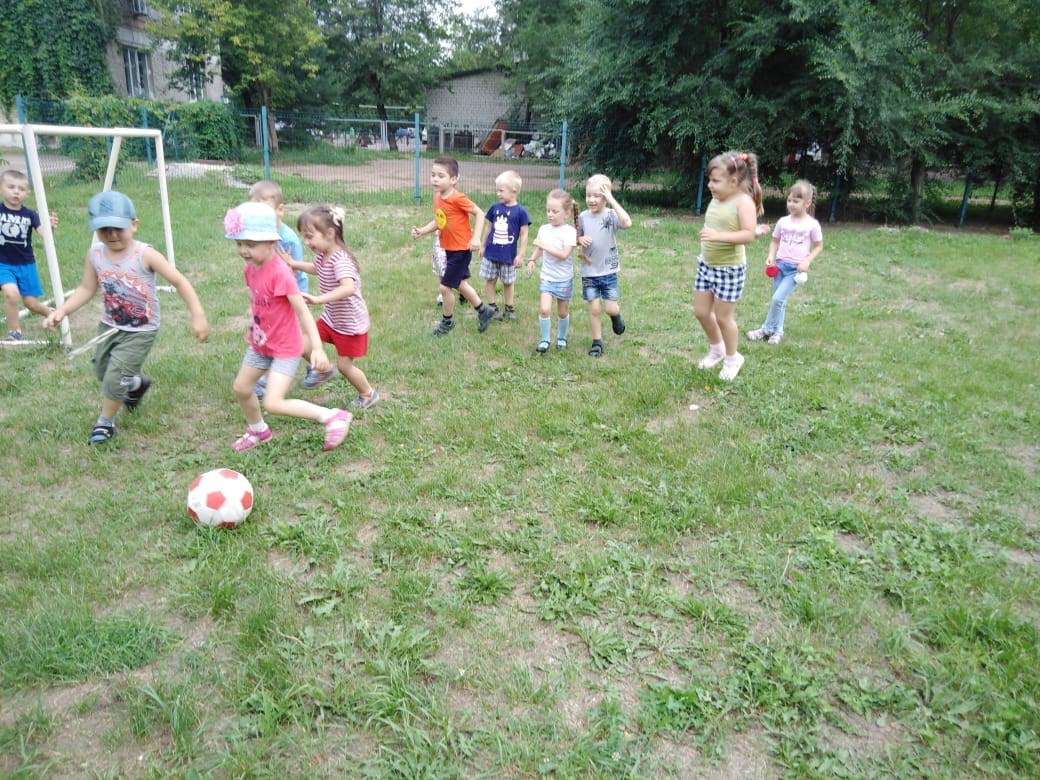 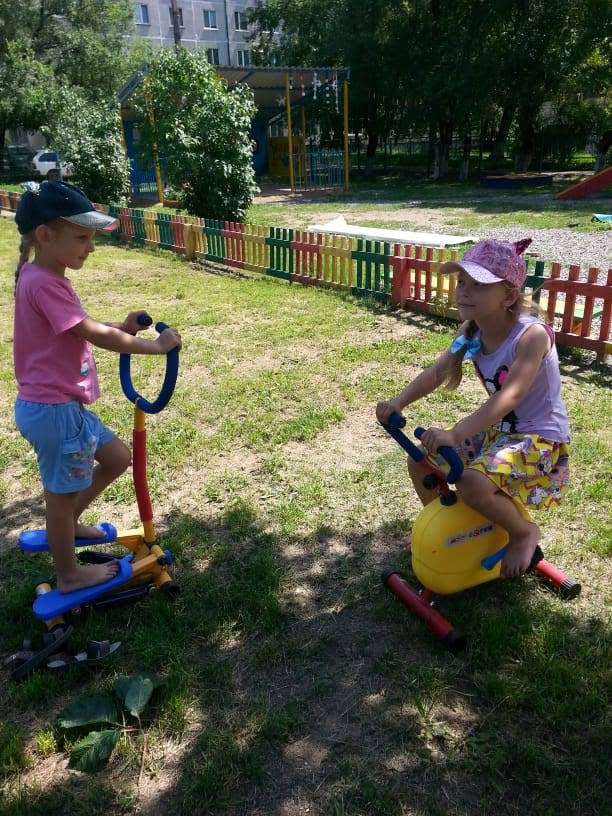 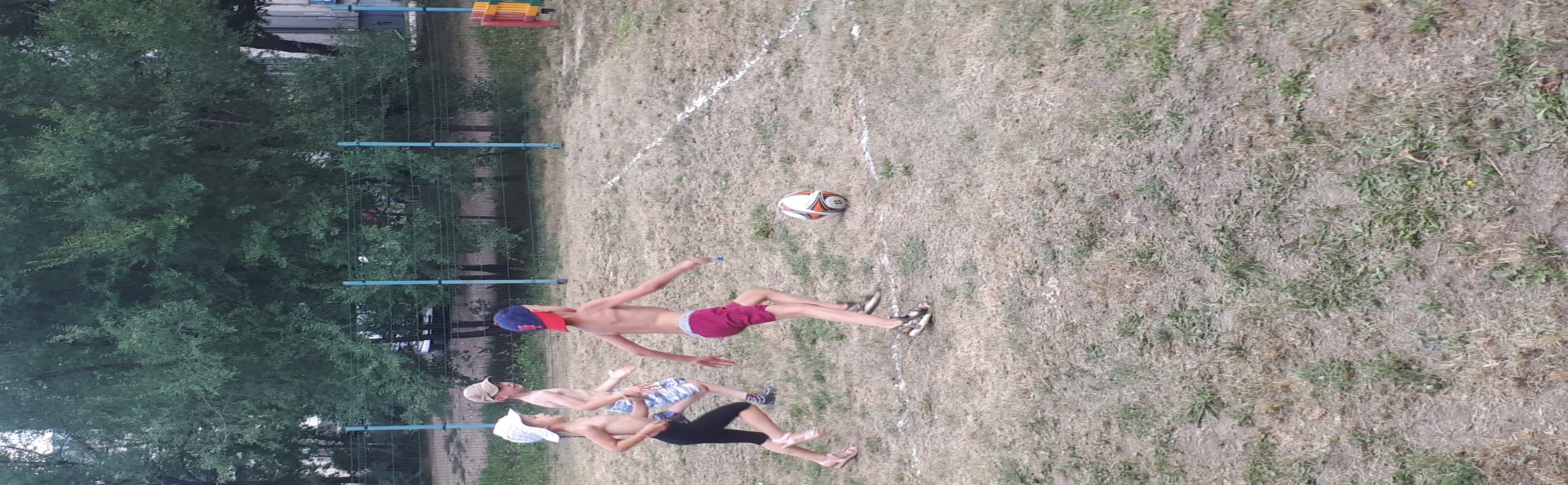 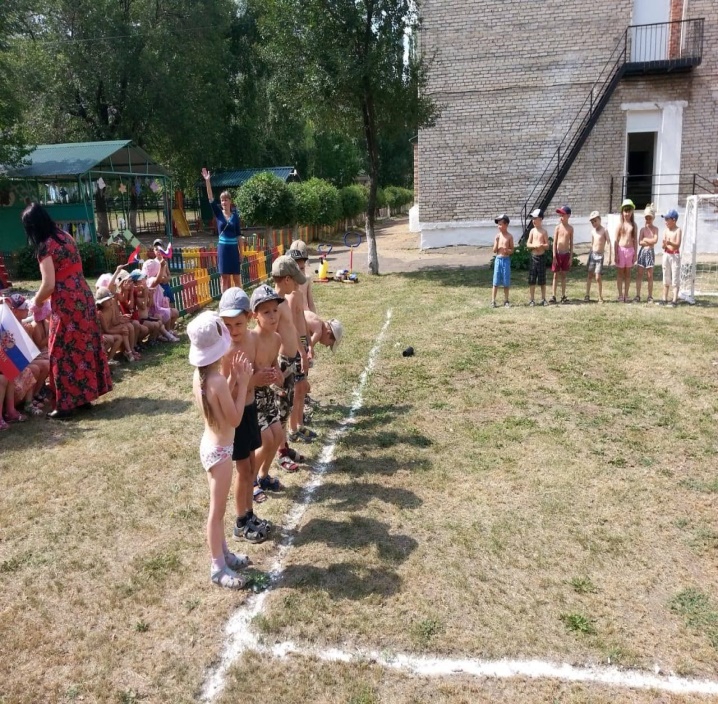 Футбол
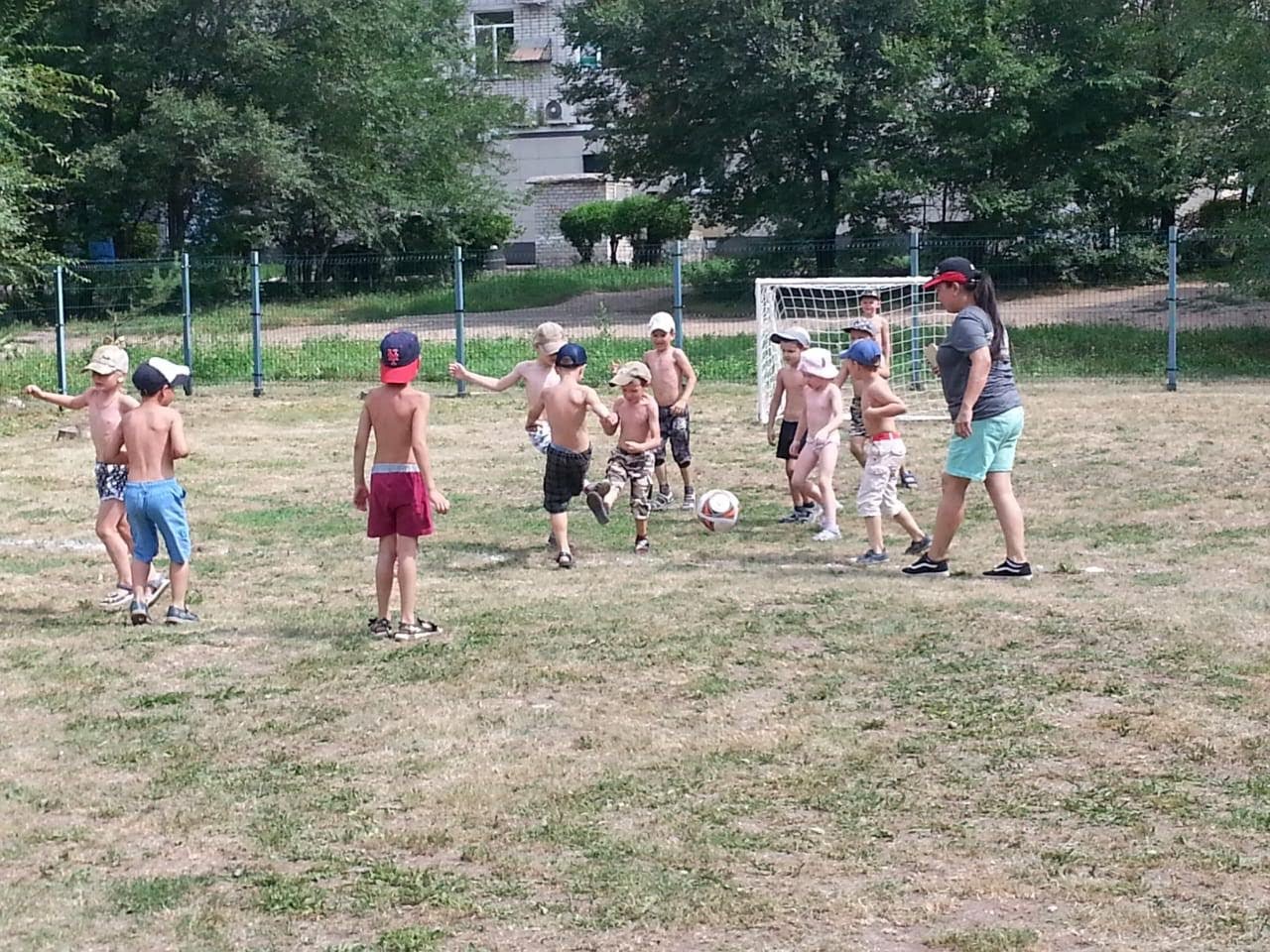 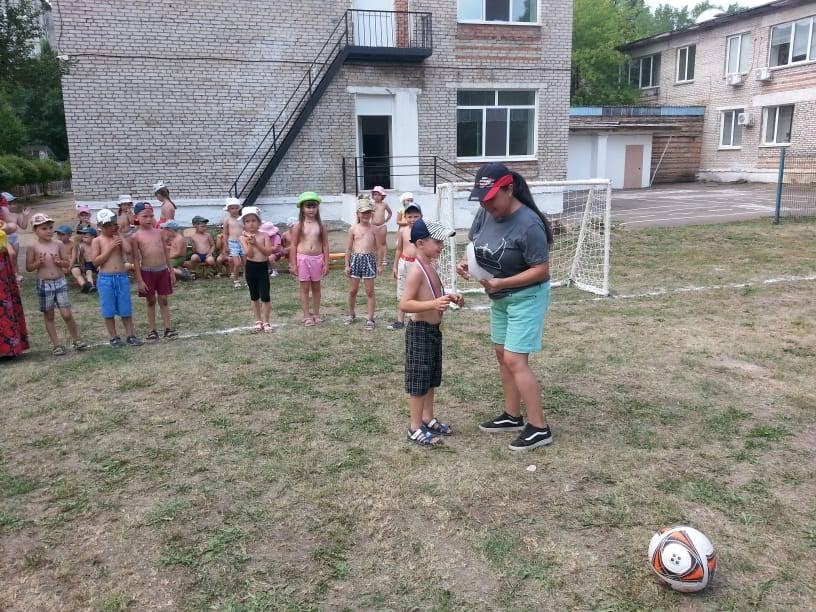 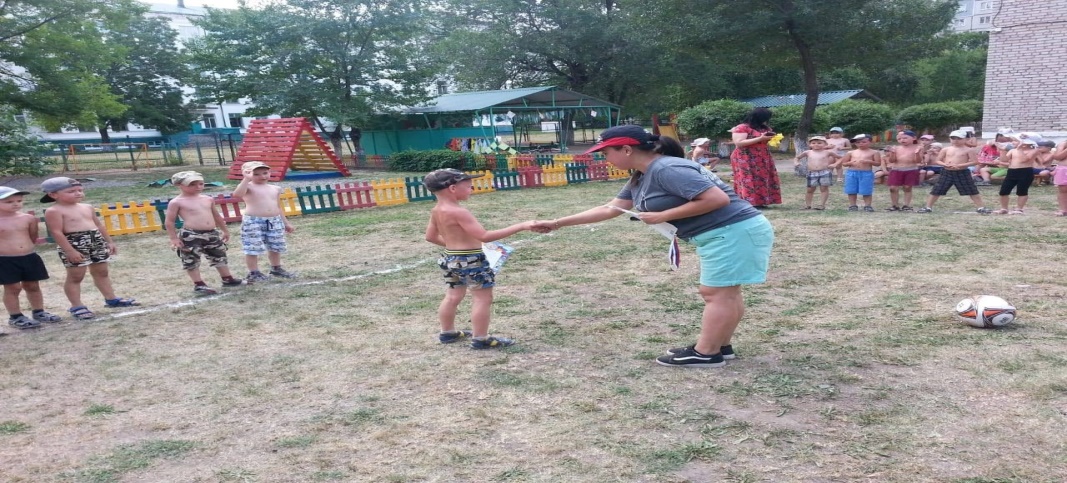 Здоровые дети- в здоровой семье!
Здоровые семьи в здоровой стране!
Здоровье страны- планета здорова!
Здоровье! Какое прекрасное слово!
Так пусть на здоровой планете
Растут здоровые дети!!!
Спасибо за внимание!